A Little Thing That Changes EVERYTHING!
Child Development
[Speaker Notes: Consider your plans for the next ten years. How would having a child affect these plans? Do you plan to have children within this time frame or afterward? If so, what has influenced this decision? How could a little thing like having a baby change everything? In this lesson we will learn about prenatal care, the financial impact of having a child, relationships during pregnancy and options of optimizing the development and care of a child including those with special needs.]
What are some parenting skills and responsibilities?
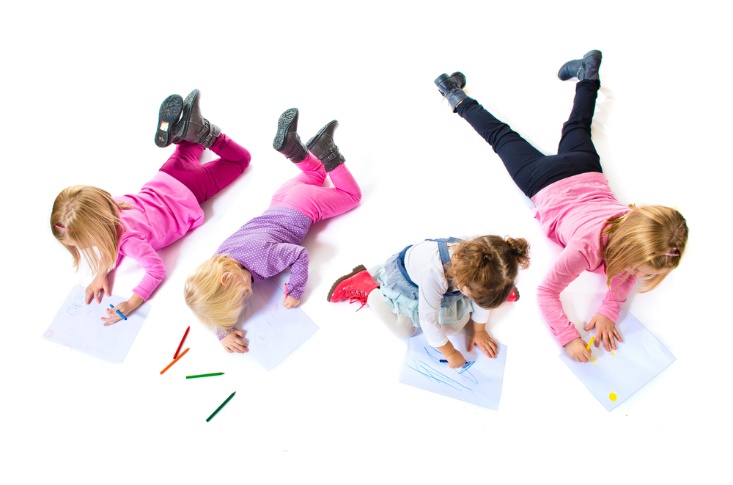 [Speaker Notes: Encourage students to share and discuss what they know about parenting skills and responsibilities.]
Parenting Responsibilities
Important responsibilities that affect the health and happiness of parents and children include:
Child guidance
Cognitive development
Financial responsibilities (child support)
Health and safety responsibilities
Legal and moral responsibilities
Social and emotional development
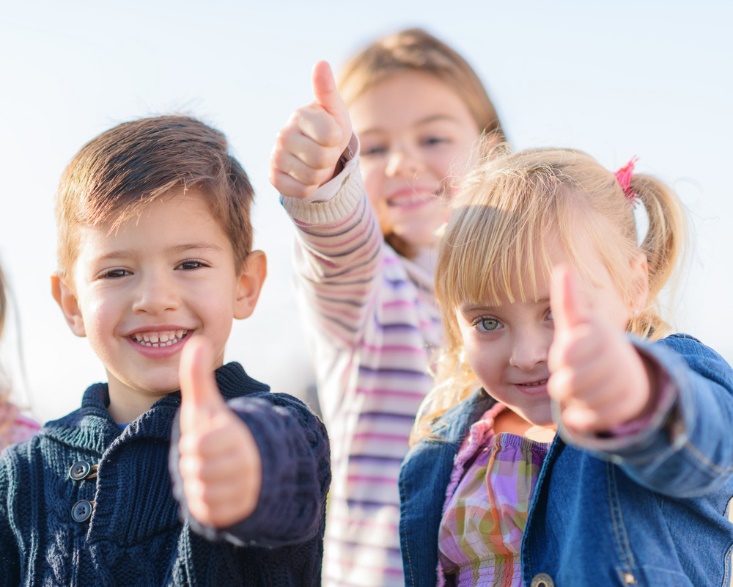 [Speaker Notes: A responsibility is a condition for which a person assumes the duties, obligations and accountability for something. The responsibilities of parenting are endless. Some important responsibilities that affect the health and happiness of parents and children include:
Child guidance
Cognitive development
Financial responsibilities (child support)
Health and safety responsibilities
Legal and moral responsibilities
Social and emotional development

Ask students to identify some factors that need to be taken into account when considering the responsibilities of parenting.]
Parenting Skills
Ten most effective child-rearing practices, listed in order from most to least include:
Love and affection
Stress management
Relationships skills
Autonomy and independence
Education and learning
Life skills
Behavior management
Health
Religion
Safety
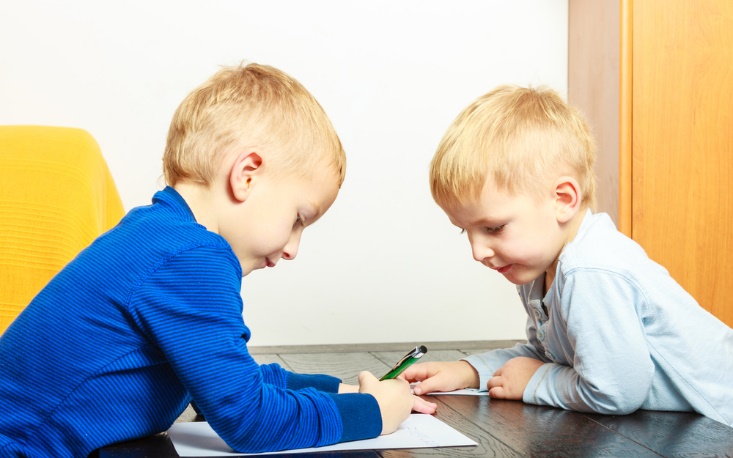 (Source: What Makes a Good Parent? by Robert Epstein)
[Speaker Notes: What skills do parents need? A scientific analysis by Robert Epstein ranks the ten most effective child-rearing practices. These ten, listed in order from most to least important, predict a strong parent-child bond and children's happiness, health, and success include:

Love and affection – Providing support and acceptance of your child and spending quality time with him or her
Stress management – Reducing stressful situations in your life and home
Relationship skills - Maintaining a healthy, positive relationship with your spouse, significant other, or co-parent and other people in your life
Autonomy and independence – Respect is a skill that is practiced and enforced. Teaching your child to be self-sufficient.
Education and learning – providing support and educational opportunities for your child
Life skills – providing the skills your child is going to need to be successful in life
Behavior management – developing a firm yet fair approach to guidance
Health – provide a healthy lifestyle to include exercise and proper nutrition
Religion - participate in spiritual or religious activities
Safety – providing a safe and secure environment

Ask the students to discuss the relationship between these ten effective child-rearing practices and the happiness, health and success of a child. What can occur if these effective child-rearing practices are not applied?

Robert Epstein
What Makes a Good Parent?
http://geraldguild.com/blog/2010/12/03/ten-best-parenting-tips-but-does-it-really-matter/]
Components of Optimal Prenatal Care and Development
An expectant mother should avoid harmful substances such as:
alcohol consumption
caffeine intake
cigarette smoke
drug use
illnesses such as chickenpox, Hepatitis B, German measles and toxoplasmosis
sexually transmitted diseases
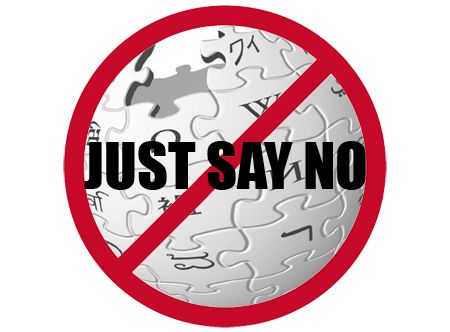 [Speaker Notes: The environment is all of the surrounding conditions that influence development and growth. Many environmental factors can have a harmful effect on the infant. These factors include cigarette smoke, alcohol consumption, caffeine intake, x-rays, drug use, illness and poor nutrition.

Alcohol, drugs and medicine can pass through the placenta and enter the baby’s body.  Most disabilities present at birth are the result of environmental factors. 

A chromosomal error is an error in chromosome arrangement that occurs during conception. There may be extra or missing chromosomes or the arrangement or structures may be abnormal. In only three percent of cases the chromosomal error is due to an inherited defect.

Why is prenatal care so vital to the healthy development of the unborn child?

Is it safe to get a body piercing, go on an amusement ride or wear perfume during pregnancy? You will be research what is safe and not safe during pregnancy later in the lesson.]
Prenatal Care
Medical care is the most important and best way to ensure a healthy  pregnancy.
Essential nutrients are vital to the health of your baby.
A woman should gain between 25-35 pounds in pregnancy.
Get as much rest and sleep as possible.  
As per your doctor’s advise, keep as active as possible. 
Exercise, but avoid contact sports.
Avoid alcohol, drugs and medicine during pregnancy.
[Speaker Notes: What is prenatal care? It is the care of the mother-to-be and baby that takes place before birth.

Proper prenatal care (280 days) is crucial for the mother-to-be. Let’s analyze reasons for medical care and good health practices prior to and during pregnancy. As soon as a woman suspects she is pregnant, she should see a physician to begin prenatal care as early as possible. Prenatal care is the most important factor in the development of the fetus. Ideally, you should take healthy steps before you become pregnant to ensure a healthy baby such as eating right, exercising and avoiding drugs and alcohol.

Your baby depends on you to provide nutrients to help the baby grow. A well-balanced diet along with prenatal vitamins is very important.  Pregnant women need 600 micrograms of folic acid daily.  What foods contain folic acid? Why is folic acid so important during pregnancy? (Folic acid prevents birth defects of the baby’s brain (anencephaly) and spine (spina bifida). 

The weight gain depends on the woman’s height and pre-pregnancy weight.  More weight should be gained in multiples such as twins or triplets.

Walking is a great exercise for pregnant women. What are some additional ideal exercises for pregnant women?]
Sexually Transmitted Infections
A mother could be infected with a sexually transmitted infection (STI) such as syphilis or gonorrhea that could be dangerous to her unborn baby.
STIs can have serious effects on the unborn baby.
Prevention is the best way to keep unborn babies safe from these infections.
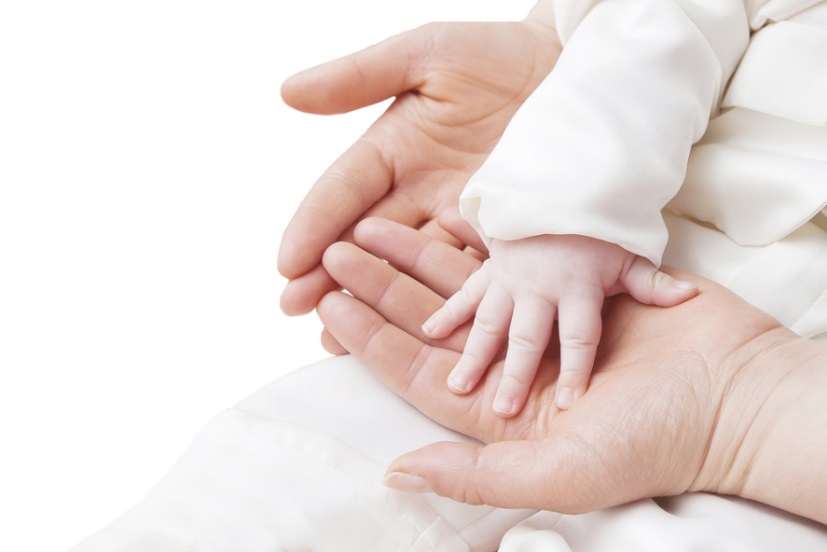 [Speaker Notes: Several sexually transmitted diseases can be passed to the fetus of an infected mother.

What are the effects of syphilis on an unborn baby? Syphilis can cause deformities or death of the fetus.
What are the effects of gonorrhea on an unborn baby? If an infant is infected with gonorrhea during birth, the infant’s eyes can be damaged.
What is the treatment?

What are some other sexually transmitted diseases that can be passed to the fetus of an infected mother?]
Birth Defects
Major birth defects are structural changes in one or more parts of the body. They are present at birth. They can have a serious, adverse effect on the health, development, or functional ability of the baby.
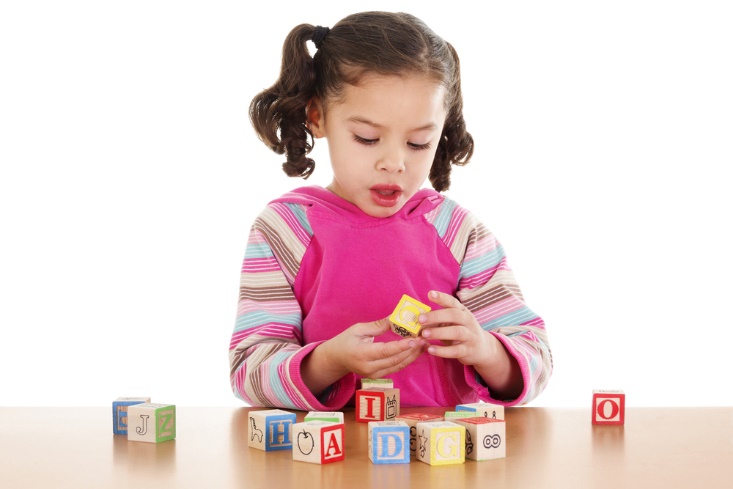 (click on picture)
[Speaker Notes: Some birth defects are easy to see such as cleft palate but others such as heart defects and hearing loss can be diagnosed by special tests. Major birth defects are conditions that cause structural changes in one or more parts of the body; are present at birth; and have a serious, damaging effect on health, development or functional ability. Some birth defects are caused by hereditary factors (genes), environmental factors or our behaviors. 

What is a hereditary factor of birth defects? What is an environmental factor of birth defects? How do our actions and behaviors affect an unborn baby?

Most birth defects occur in the first three months of pregnancy. Why do most birth defects occur in the first three months of pregnancy?

For some birth defects, we know the cause. But for most, we don’t.

Teacher note: Click on picture to share the information about specific birth defects. You may opt to assign the students a birth defect to research as an enrichment activity. 

Centers for Disease Control and Prevention
Specific Birth Defects.
http://www.cdc.gov/ncbddd/birthdefects/types.html]
Tips for Preventing Birth Defects
Steps a woman can take to get ready for a healthy pregnancy:
Keep diabetes under control.
Plan on obtaining genetic counseling and birth defect screening, particularly if you have any family history of birth defects or if you are 35 years of age or older.
Prevent infections.
Reach and maintain a healthy weight.
Talk to a health care provider about taking any medications.
Talk to your doctor about vaccinations (shots).
Visit your gynecologist on an annual basis for wellness exam.
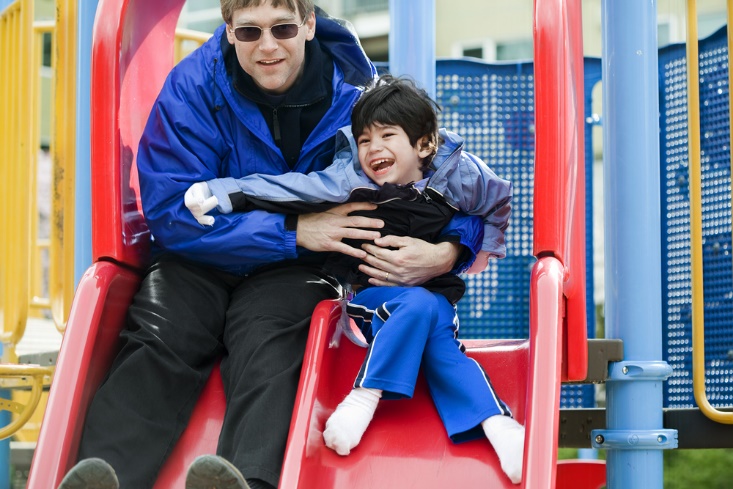 [Speaker Notes: 150,000 children every year in America are affected with birth defects and birth disorders affect.  A birth defect can be caused by genetic or environment factors. Over sixty percent of birth defect causes are currently not known. About one in every 33 babies is born with a birth defect. More than 1 of every 5 infant deaths are the result of a birth defect.  Babies born with birth defects have an increased chance of long-term disability and illness than babies without birth defects.  Centers for Disease Control and Prevention can help families manage birth defects by educating them on prevention, causes and treatments. 

Steps a woman can take to get ready for a healthy pregnancy:
Avoid alcohol at any time during pregnancy
Avoid smoking cigarettes or using “street” drugs.
Eat a well-balanced diet and take a multivitamin daily which includes the recommended 400 mcg of folic acid.
Keep diabetes under control.
If you are thinking about getting pregnant or are pregnant, avoid all alcohol, tobacco, illicit drugs and caffeine. These activities that could potentially lead to birth defects.
Plan on obtaining genetic counseling and birth defect screening, particularly if you have any family history of birth defects or if you are 35 years of age or older.
Prevent infections.
Reach and maintain a healthy weight.
Talk to a health care provider about taking any medications.
Talk to your doctor about vaccinations (shots).
Visit your gynecologist on an annual basis for wellness exam.

Centers for Disease Control and Prevention
Guidance for Preventing Birth Defects.
http://www.cdc.gov/ncbddd/birthdefects/prevention.html]
Special Needs Child
Having a child with a birth defect or chronic illness can be overwhelming for a family.  It can be very beneficial to join a support group. 
Experts and individuals in similar situations might have advice on how to address some concerns and questions parents may have.
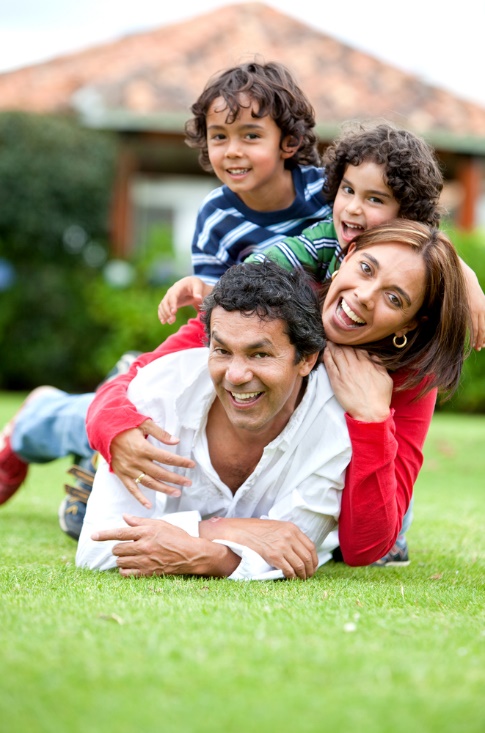 (click on picture)
[Speaker Notes: Parents with special needs children are not alone.  There are many resources such as free material, health care providers, national and community organizations. Other parents can give you advice about good resources and share what worked best for them. Talking with other people may also provide the emotional support you need. There are many organizations which have support groups to help families with various birth defects.

Teacher note: You may opt to assign students a national and community organization to research and provide a summary of information to the class.

Centers for Disease Control and Prevention
Finding Support
http://www.cdc.gov/ncbddd/birthdefects/families-support.html]
Any Baby Can of San Antonio
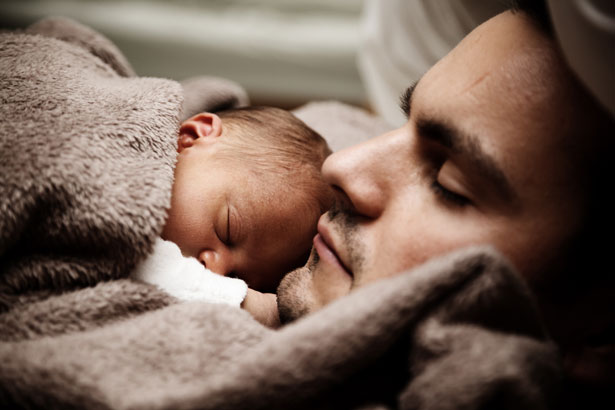 (click on picture)
[Speaker Notes: Any Baby Can of San Antonio
A video on personal stories of parents of special needs children.
http://youtu.be/lBjh4VaDqXQ]
The Impact of Infants on Family Life
Some areas an infant could impact a family life can include:
Careers
Finances
Lifestyle
Psychological adjustments
Relationships
Routines
Social support
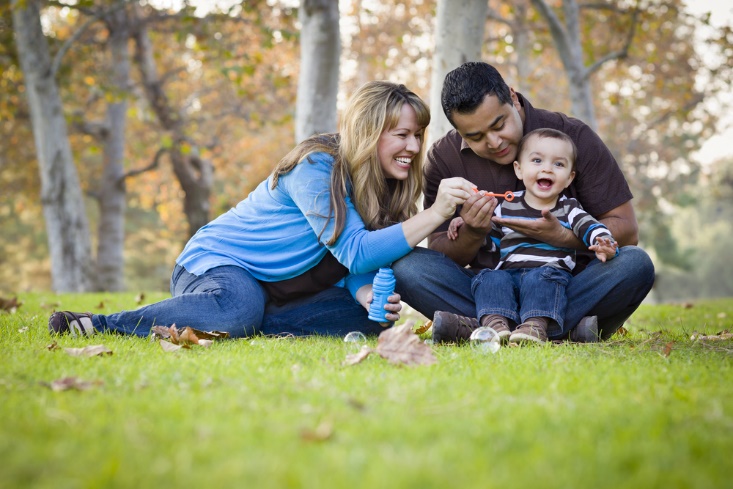 [Speaker Notes: Individuals should be socially, emotionally and financially ready to handle the responsibilities of being a parent. What impact does an infant have on the family in the areas of roles, finances, responsibilities and relationships?

Careers – Some parents opt to put their career on hold after the birth of a child. Other parents choose to return to work and learn to balance work, family life and other responsibilities in their lives.
Financial – goals they would like to reach before and after having a child. Responsible parents not only have to carefully manage their money daily, but they also must plan for large or unexpected expenses.
Lifestyle – The lifestyle of a family must change to meet the demands of a new infant.
Psychological adjustments – Psychological adjustments must be made when expecting a baby. These include redefining roles, learning to adjust to added responsibility and dealing with stressful factors.
Relationships – Relationships with in-laws change as they become aunts, uncles and grandparents.
Routines - If the family or the baby tend not to follow a routine, parents and infants are more likely to go through a period of adjustment to find some balance.
Social support - support may come from grandparents, other family members, and friends. Using a social network helps parents not to be isolated while developing parenting skills. Others are often able to help identify and interpret child-rearing problems.

According to the Ohio State University Extension, research has shown that babies definitely impact the family. Here are some key points to consider:

During the first few months after a child is born, both parents are usually exhausted from lack of sleep. They are often inexperienced in the care of a baby and have a new schedule. The constant search for answers or help from friends, family, pediatricians and books can create tension between marriage partners.
Child rearing practices can also create tension between parents. Even if the parents have discussed how a baby will be raised and disciplined, these tensions may occur.
The husband-wife relationship is likely to take second priority to the ever-present needs of the new infant. There is less time for the couple to be together without the baby. Occasionally there may be feelings of resentment towards the new family member due to the lack of time for self or spouse. After the birth of a child, couples only have about one-third as much time together alone as they had when they were childless.
The parents' experiences as a child influence the way they react in the parenting role. If either parent had a difficult childhood, for example, the baby might remind the parent of negative aspects of their own experiences.
As the parents adjust to the new role in the early months of the baby's life, the family may strengthen. Over time, parents are likely to be better able to define their parental role and its importance in family life.

Ohio State University Extension
Families Meeting the Challenge Fact Sheet
http://ohioline.osu.edu/hyg-fact/5000/5169.html]
Relationships and Parenting
A couple must be ready for a baby
Emotionally
Financially
Mentally
Physically
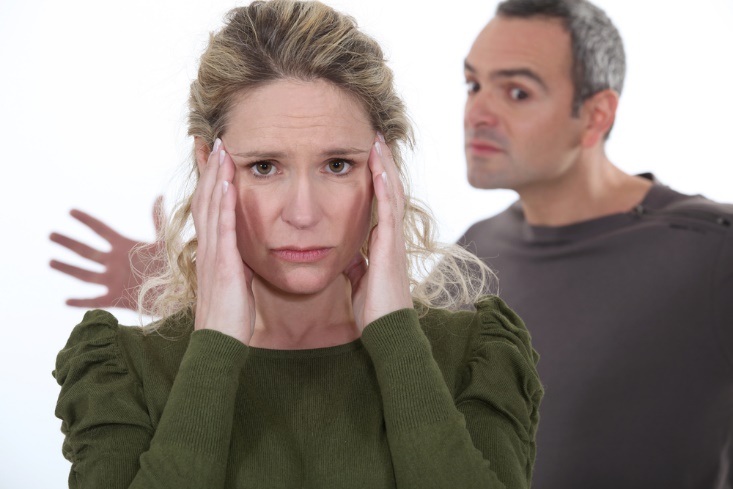 [Speaker Notes: How can a couple prepare emotionally, physically, mentally and financially for a baby? A couple must consider many things before deciding to become parents. Becoming a parent is the most important job you are ever going to have. 

Parents must ask themselves these questions when evaluating parenting options:

What are you strengths and weakness in your relationship?

Are we flexible enough to accept the changes a baby will bring to our lives?

Have we discussed important issues such as discipline, religion, responsibilities and the challenges that parenthood brings?

How will parenting affect our careers, families and friends?

Do we have the time, energy, resources and parenting skills for a child?

What are some additional questions couples should ask themselves?]
Financial Responsibilities
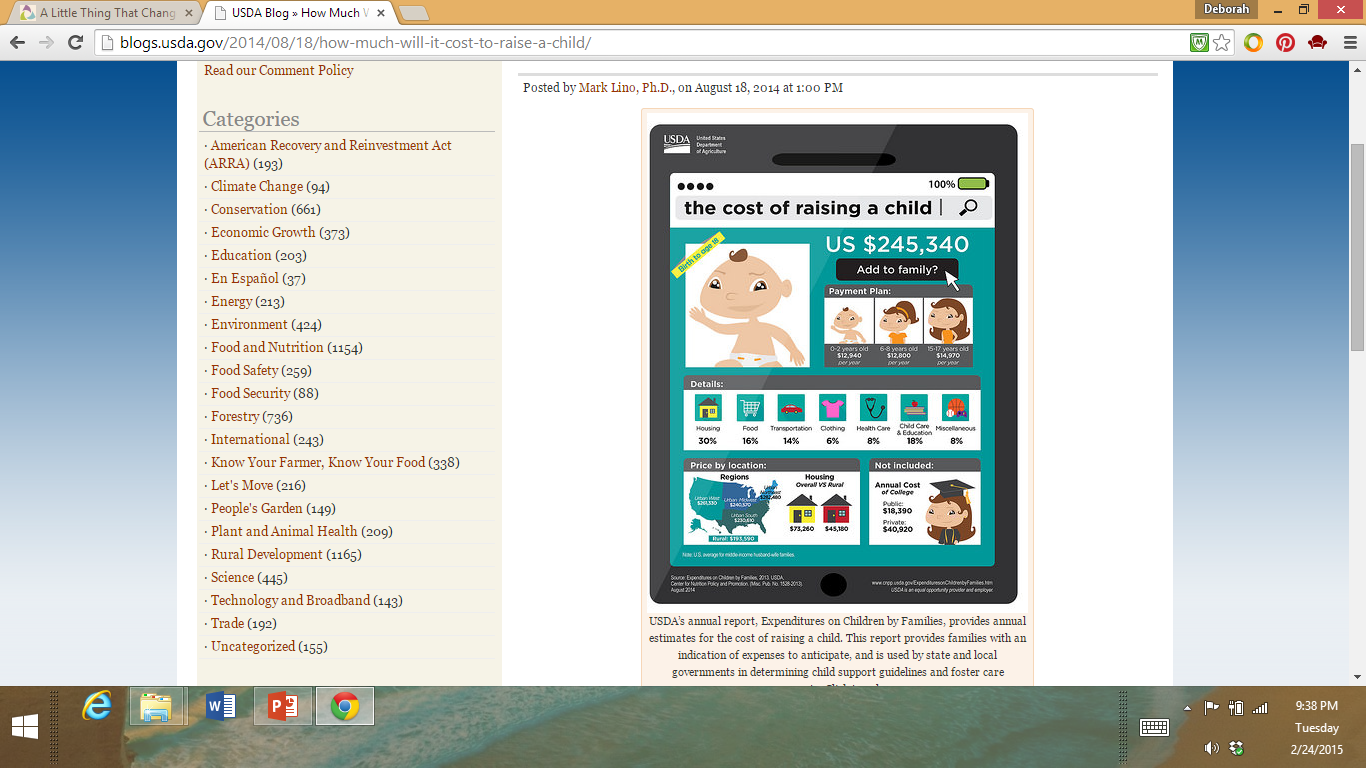 The latest report from the U.S. Department of Agriculture found that middle-class parents of a child born in 2013 could expect to spend more than a quarter of a million dollars in the child's first 18 years.
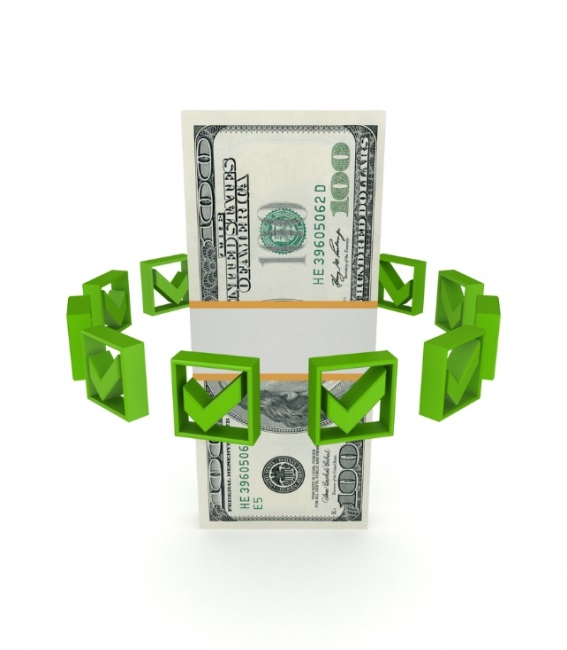 (click on picture)
[Speaker Notes: What is the financial impact of this little thing that changes EVERYTHING? The U.S. government estimates that middle-income parents of infants born today will spend at least $245,340.00 (close to a quarter of a million dollars) each to raise those babies to age 18 — and that's before you factor in college tuition!

What does that quarter of a million dollars represent? A middle-income family with a child born in 2013 can expect to spend about $245,340 for food, shelter and other expenses up to age 18. This figure does not include post-secondary education expenses. Teacher note: After you click on the picture on the slide, click on the website image to enlarge. Review the contents of the infographic with the students. 
What are the most significant costs for most families? According to the USDA, housing, food, child care and education are the most significant costs for most families.Parents should evaluate their finances before deciding to start a family. Parents must consider indirect costs when planning to start a family. Parents must set up a budget and follow it in order to meet the needs of a child.
How do these figures change as children get older? 

What are indirect costs? Indirect costs are dollar amounts that are not directly accountable to a particular project, facility, function, product or person. 

How does the term relate in financial planning for a baby?

Couples must also think about who is going to work or who will stay home with the baby? Will the baby be in a day care center? What are some other options for the care of the baby?

When thinking about starting a family, what are some questions a couple must consider when contemplating financial resources?

Infographic: The Cost of Raising a Child
USDA released its annual Expenditures on Children by Families report, also known as the “Cost of Raising a Child,” showing that a middle-income family with a child born in 2013 can expect to spend about $245,340 in expenses up to age 18. 
http://blogs.usda.gov/2014/08/18/how-much-will-it-cost-to-raise-a-child/]
Child Support
Whether you are a custodial parent who needs or receives child support or a noncustodial parent who pays child support, the Office of the Attorney General has services and resources for you.
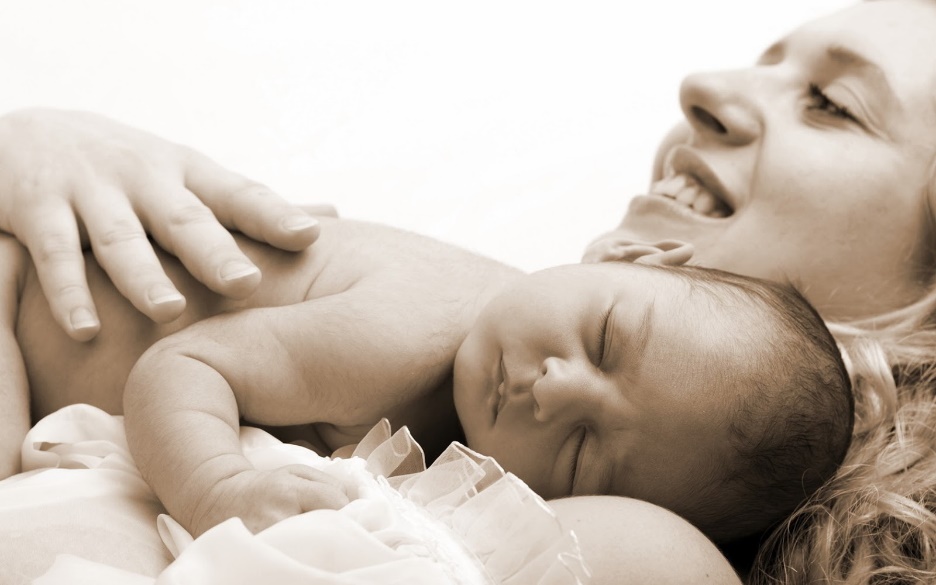 (click on picture)
[Speaker Notes: Whether you are a custodial parent who needs or receives child support or a noncustodial parent who pays child support, the Office of the Attorney General has services and resources for you. As the official child support enforcement agency for the State of Texas, the Office of the Attorney General provides services for parents who wish to obtain or provide support for their children. The Child Support Division determines, on a case-by-case basis, which of the child support services listed below are appropriate:

Locating the absent parent
Establishing paternity
Establishing and enforcing child support orders
Establishing and enforcing medical support orders
Reviewing and adjusting child support payments
Collecting and distributing child support payments

The Office of the Attorney General provides parents with a full range of child support services at no cost. The services are required by federal law and funded by the federal government and the State of Texas.

The Attorney General of Texas
No Kidding (Child Support video) Straight talk from teens.
https://www.texasattorneygeneral.gov/media/videos/play.php?image=NoKiddingV5&id=335]
Review
Describe some factors that need to be taken into account when considering the responsibilities of parenting.
List and describe three of the ten most effective child-rearing practices according to Robert Epstein. 
Why is folic acid so important during pregnancy? 
What is a chromosomal error?
What impact does an infant have on the family in the areas of roles, finances, responsibilities and relationships?
Questions?
References and Resources
Images:
Microsoft Clip Art: Used with permission from Microsoft™. (Slide 6, 12 and 16)
Photos obtained through a license with Shutterstock.com™. (Slides 1, 3. 4, 5, 7, 8, 9, 10, 11 13. 14, 15, and 18)
Textbook:
Decker, Celia. Child development; Early stages through age 12. 7th. Tinley Park, IL: Goodheart-Willcox, 2011. 
Websites:
American Pregnancy AssociationThe American Pregnancy Association is a national health organization committed to promoting reproductive and pregnancy wellness through education, research, advocacy, and community awareness.http://www.americanpregnancy.org/index.htm
References and Resources
Websites:
Any Baby CanSince 1982, Any Baby Can has been a compass for families in need. Providing direction and guidance for families of children with special needs is at the heart of this organization. The impact the birth of a child with special needs has on the family is immense. Instantly, the family’s dreams are altered and their lives are changed forever. The stress has the potential to tear even the strongest families apart.http://www.anybabycansa.org/
Attorney General of Texas Greg AbbottAs the official child support enforcement agency for the State of Texas, the Office of the Attorney General provides services for parents who wish to obtain or provide support for their children. Includes rights and responsibilities of parents.https://www.texasattorneygeneral.gov/cs/about-the-child-support-program
Centers for Disease Control and Prevention (CDC)Facts about birth defects, diagnosis, preventing birth defects, specific birth defects and data.http://www.cdc.gov/ncbddd/birthdefects/facts.html
References and Resources
Websites:
Ohio State University ExtensionFamilies Meeting the Challenge Fact Sheethttp://ohioline.osu.edu/hyg-fact/5000/5169.html
Videos:
Any Baby Can of San AntonioA video on personal stories of parents of special needs children.http://youtu.be/lBjh4VaDqXQ
The Attorney General of TexasNo Kidding (Child Support video)https://www.texasattorneygeneral.gov/media/videos/play.php?image=NoKiddingV5&id=335